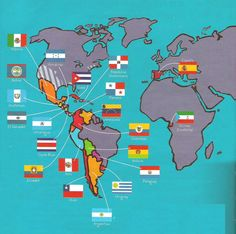 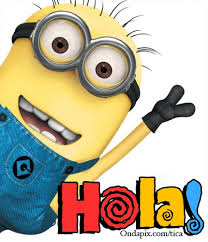 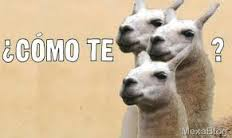 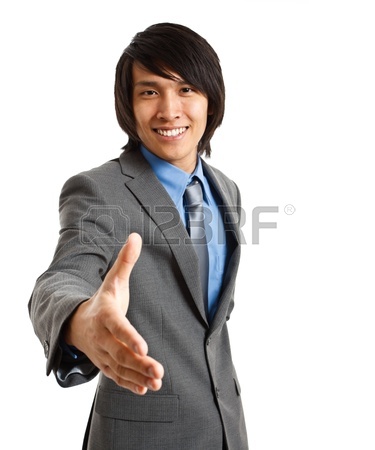 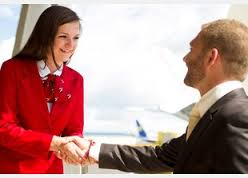 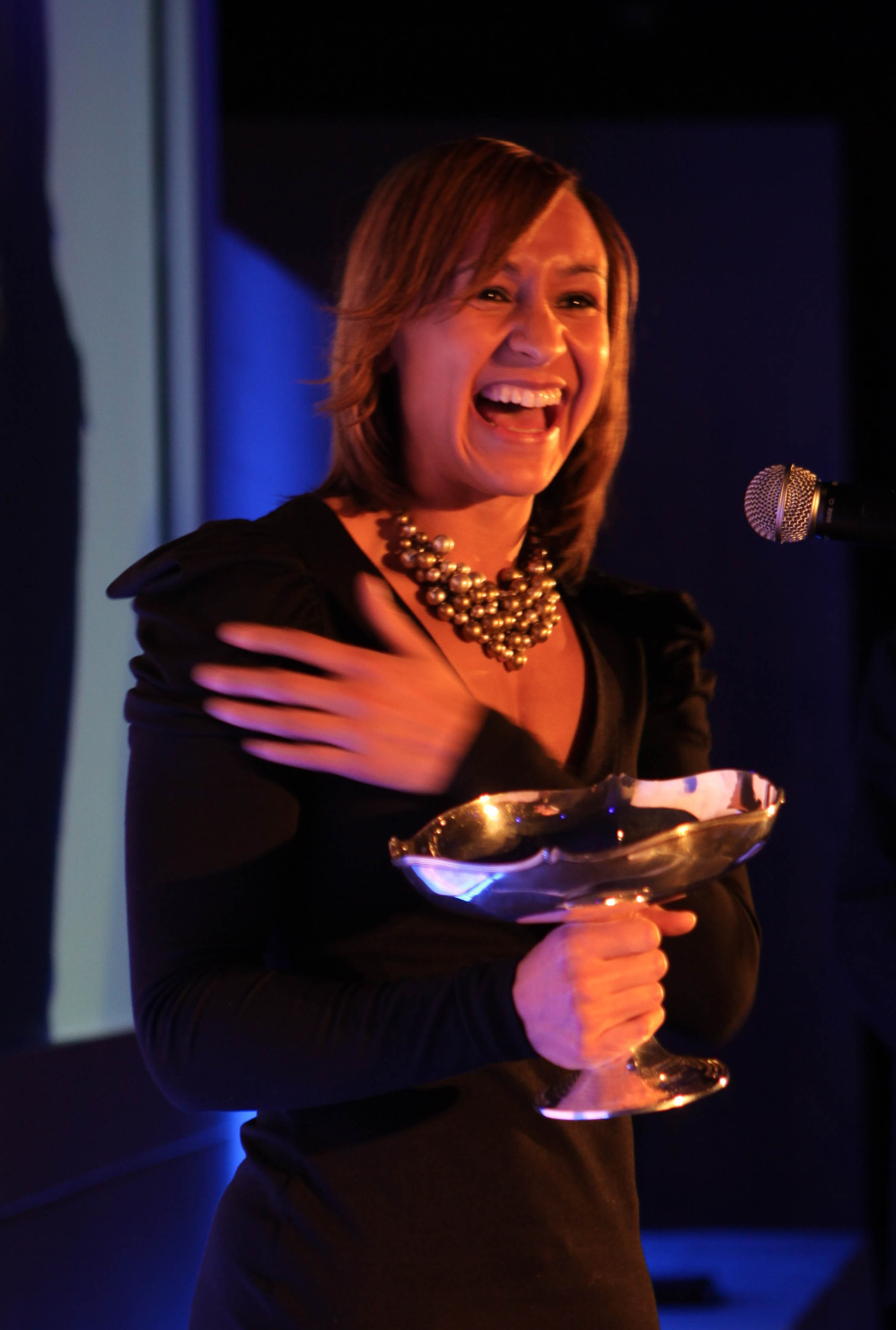 To greet someone
Hello!
¡Hola!
What is your name?
¿Como te llamas?
Me llamo …
My name is ….
Pleased to meet you
Mucho gusto
Igualmente
Likewise
Encantado, (a)
Delighted
To greet someone
Good morning
Buenos días
Good afternoon
Buenas tardes
Buenas noches
Good evening
Sir, Mr.
Señor, Sr.
Señora, Sra.
Madam, Mrs.
Señorita, Srta.
miss, Miss
To say good-bye
Good - bye!
¡Adiós!
Hasta luego
See you later
Hasta mañana
See you tomorrow
See you soon
Hasta pronto
¡Nos vemos!
See you!
Buenos días
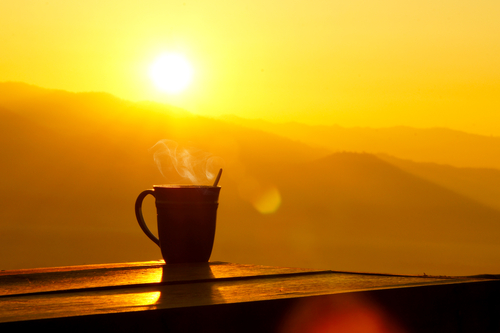 Buenas tardes
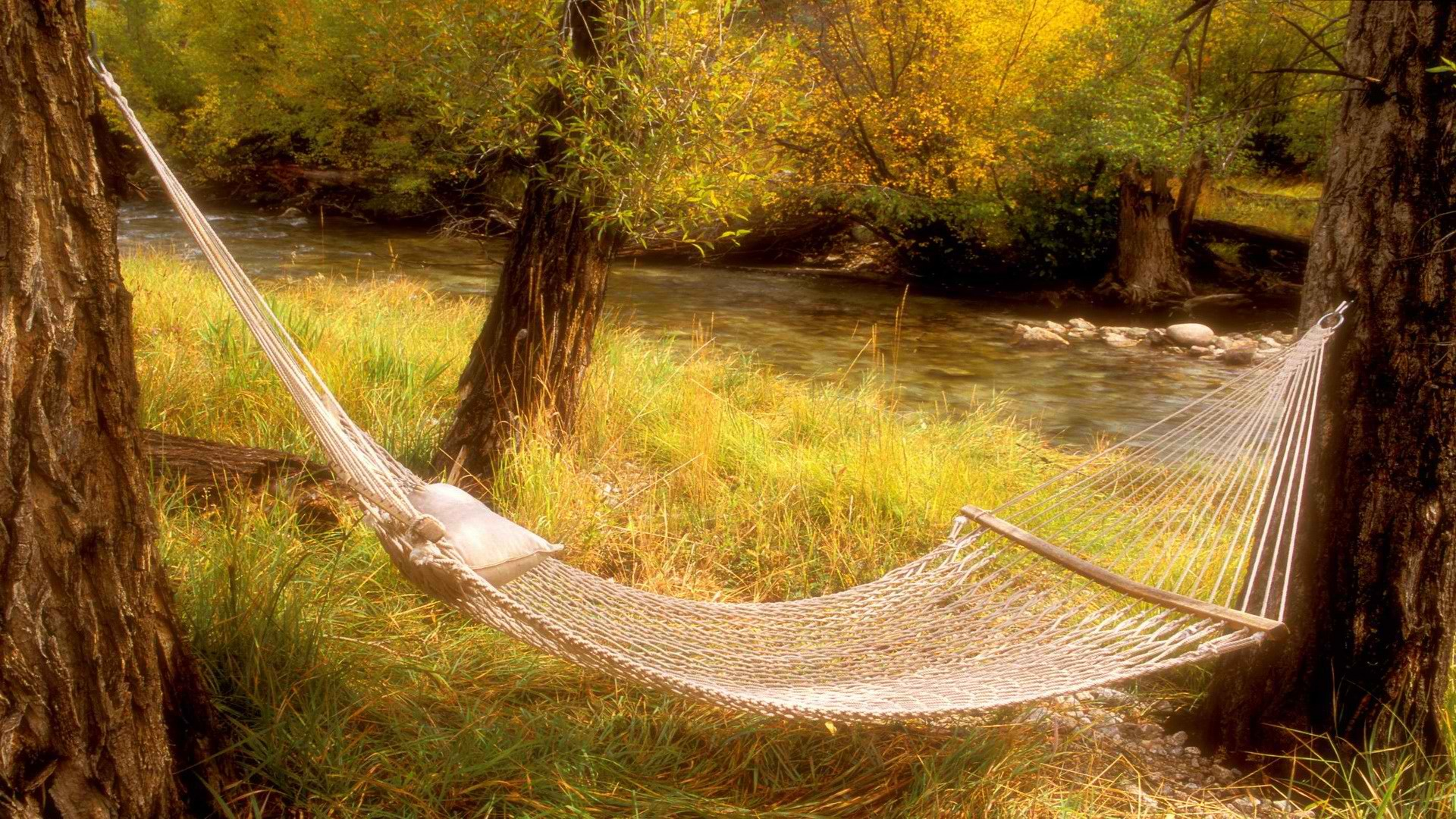 Buenas noches
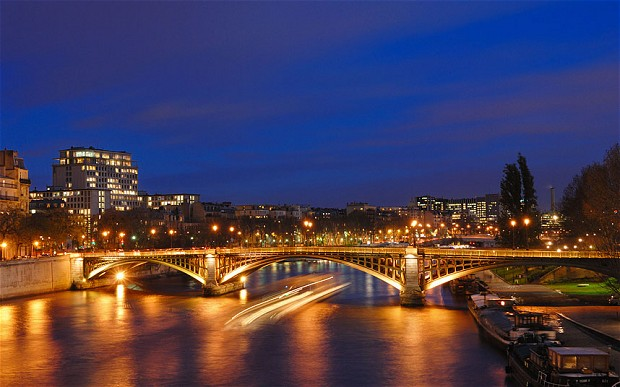 Adiós
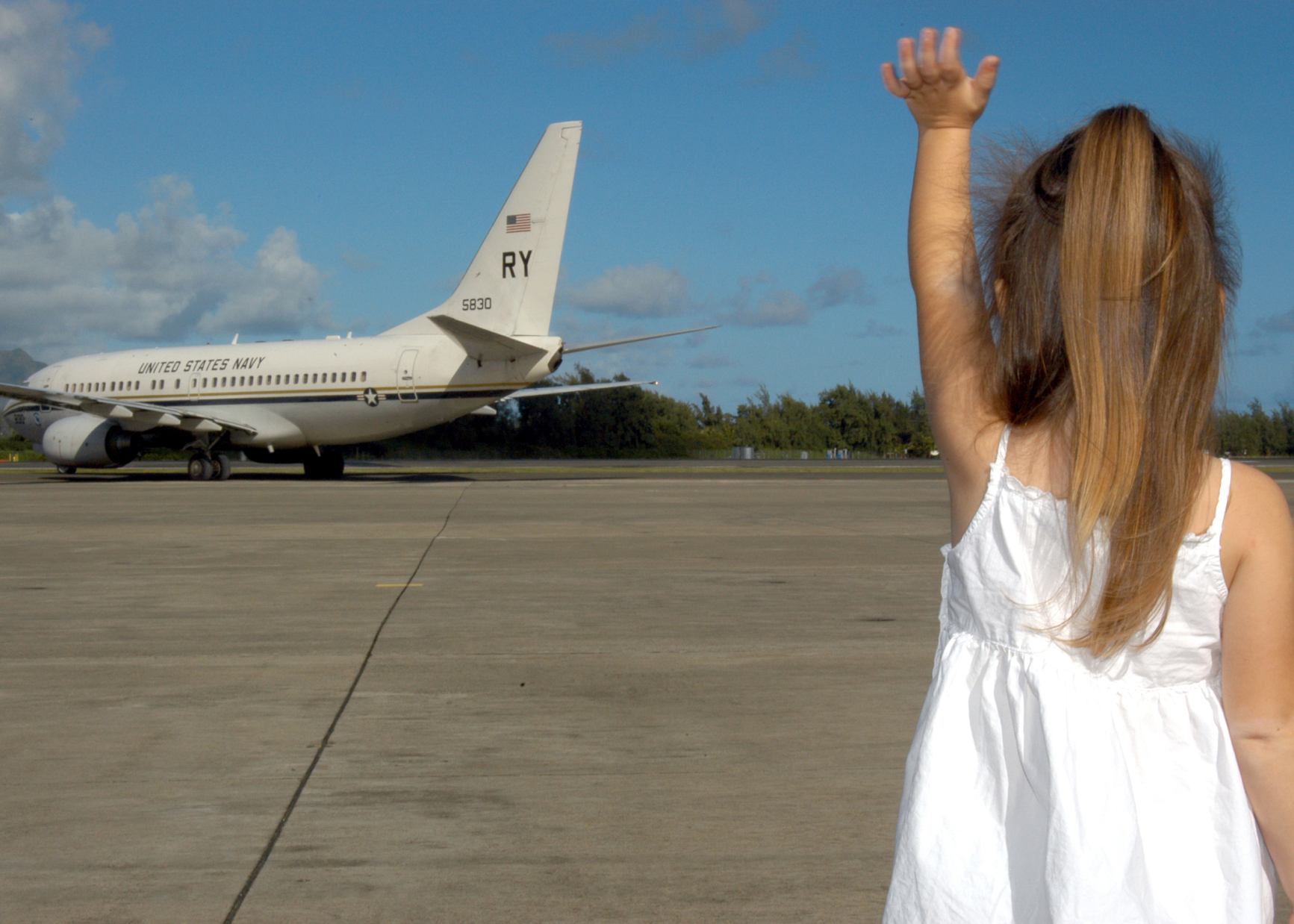 Señor
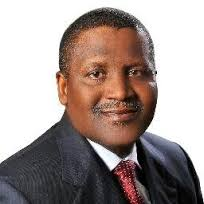 Señora
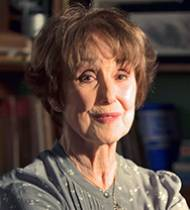 Señorita
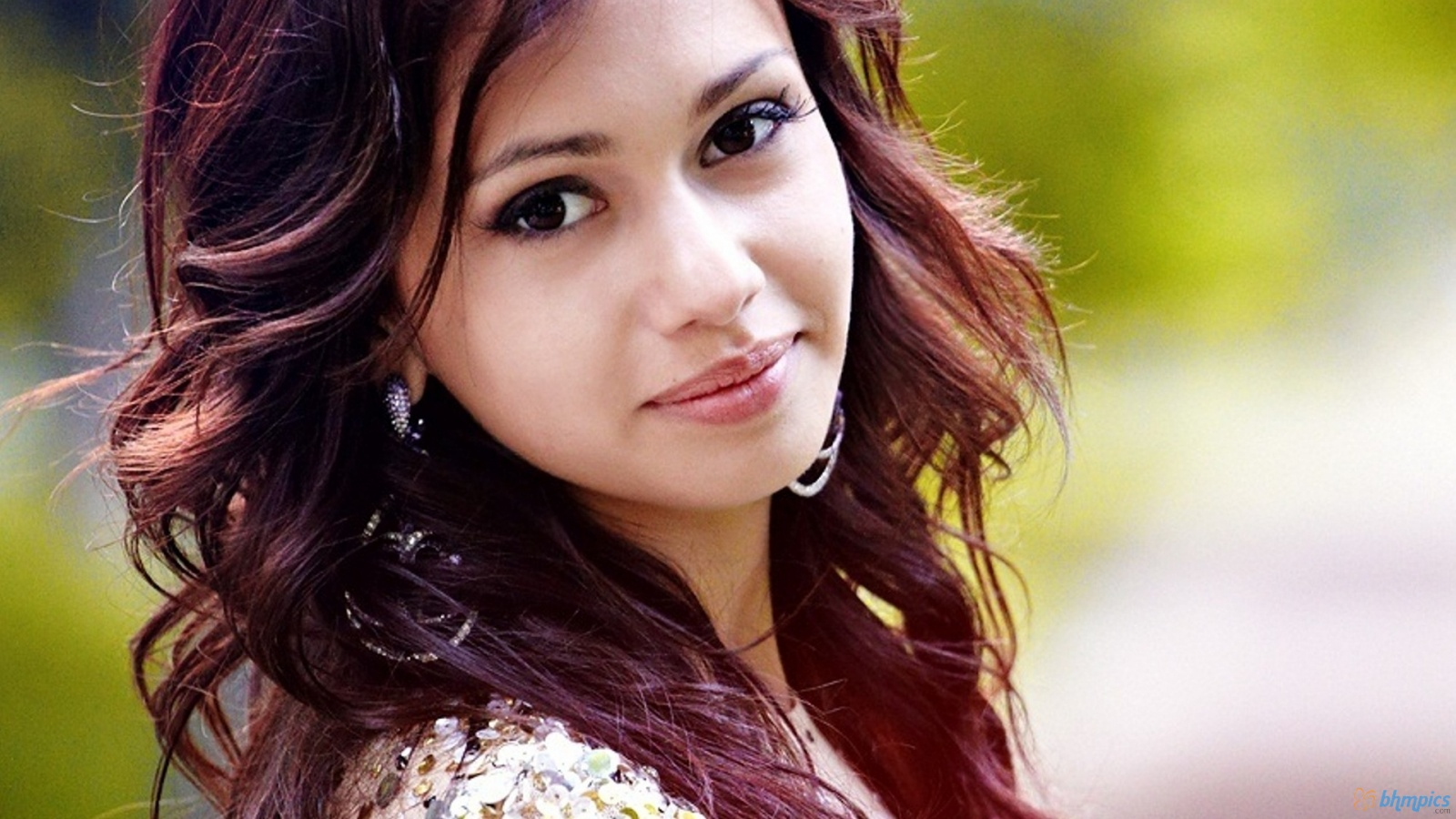 To ask and tell how someone is
¿Cómo está usted?
How are you? (formal)
How are you? (informal)
¿Cómo estás?
What’s happening?
¿Qué pasa?
How are you?
¿Qué tal?
¿Y tú?/ ¿Y usted Ud.)?
And you?
(Muy) bien
(Very) well
Nada
Nothing
Regular
Okay, so-so
Thank you
Gracias